IMPLEMENTASI SOLUSI INFORMASI BISNIS
Pertemuan V
Zanial Mazalisa
E-Business Model
Spektrum Value e-Business
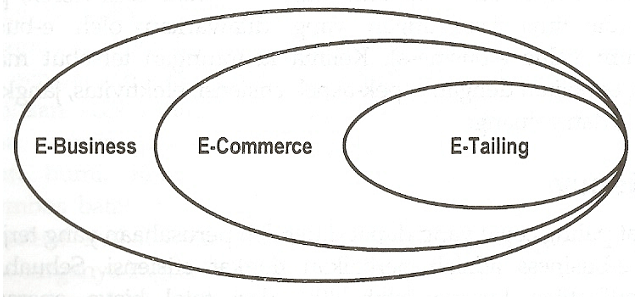 Spektrum value e-business
Yang terlihat dalam konteks ini adalah suatu pengertian bahwa  mekanisme  e-commerce  lebih  terfokus  pada  aktivitas  transaksi elektronik  antar  dua  atau  lebih  entity  bisnis;  sementara  e-business memiliki ruang lingkup yang jauh lebih luas.
Yang dimaksudkan dengan e-business secara umum  adalah  berbagai  aktivitas  di  dalam  perusahaan,  baik  yang  berkaitan secara  langsung maupun  tidak  langsung  dengan  berbagai  proses  pertukaran barang  atau  jasa  (bisnis)  dengan  memanfaatkan  teknologi  digital  (computer, telekomunikasi,  teknologi  informasi,  dan  lain  sebagainya).
Value  apa  sebenarnya  yang  ditawarkan  oleh  e-business?
Lima keuntungan  yg  ditawarkan  oleh  e-business  (spectrum  value  e-business).
Efficiency 
Effectiveness 
Reach
Structure
Opportunity
Efficiency
Sebagai Contoh;
email  dapat mengurangi  biaya  komunikasi  dan pengiriman dokumen
call center dapat mengurangi biaya pelayanan pelanggan, 
website  dapat  mengurangi  biaya  marketing  dan  public  relation, 
voip  dapat mengurangi biaya  telekomunukasi,
decision  support  system dapat mengurangi biaya rapat dan diskusi, dan lain sebagainya.
Effectiveness
perubahan yang cukup signifikan  dalam  cara  perusahaan  melakukan  aktivitas  operasional  sehari  -hari. 
perusahaan dapat berhubungan dengan pelanggannya  secara non  stop 7 hari  seminggu  dan 24 jam sehari.
Reach (Pencapaian)
Dengan  menghubungkan  diri  ke  internet,  berarti  perusahaan  secara  tidak langsung  telah menghubungkan  dirinya  dengan  ratusan  juta  calon  pelanggan yang  tersebar  di  berbagai  belahan  bumi. 
Tanpa memerlukan biaya yang relative mahal
Structure
terciptanya  berbagai  jenis produk – produk maupun jasa – jasa baru akibat berkonvergensinya berbagai sektor  industri  yang  selama  ini  secara  struktur  terlihat  berdiri  sendiri. 
mengubah  perilaku perusahaan dalam melakukan pendekatan bisnis.
semakin  banyaknya  sumber  daya  fisik  yang  telah  dapat ditransformasikan menjadi sumber daya digital.
Opportunity
terbukanya  peluang  yang  lebar  bagi  pelaku  bisnis untuk  berinovasi menciptakan  produk  –  produk  atau  jasa  –  jasa  baru
Empat Tahap Evolusi e-business
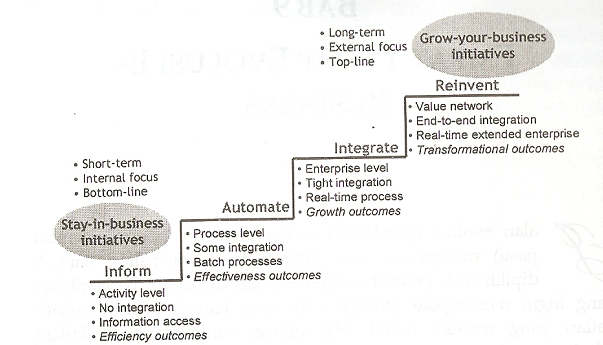 Tahap evolusi e-business (Sumber. Mohan Sawhney et al.,2001)
Tahap Inform
Pada  tahap  awal  ini,  yang  biasanya  terjadi  adalah  adanya  unit  –  unit  kecil  di dalam perusahaan yang mulai mencoba membangun program – program kecil (software) berbasis internet. 
Contohnya adalah pengembangan homepage yang menampilkan  profil  organisasi  di  internet,  atau  membangun  website  yang isinya  adalah  produk  –  produk  dan  jasa  –  jasa  yang  ditawarkan  perusahaan kepada pelanggannya
Tahap Automate
adalah mencoba  untuk mengintegrasikan  beberapa  unit  di dalam perusahaan yang masing – masing  telah mengimplementasikan konsep kecil e-business. 
Contohnya  adalah  di  bagian  pengadaan  atau logistik  yang  secara  otomatis  melaui  sebuah  aplikasi  database  menerima pesanan  pembelian  barang  dari  berbagai  unit  yang  ada  di  perusahaan.
Tahap Integrate
mengintegrasikan  proses  bisnis  perusahaan  dengan  perusahaan  atau  entiti  – entiti  lain  yang  ada di  luar perusahaan.
tujuan utamanya adalah  meningkatkan  dan  mengembangkan  kinerja  perusahaan  secara signifikan.
Tahap Reinvent
Tahap  ini dinamakan  sebagai  “reinvent”  kerena  perusahaan  yang  telah  memiliki pengalaman  sukses  menerapkan  e-business  pada  tiga  tahap  sebelumnya ditantang untuk mendefinisikan ulang mekanismedari model bisnisnya dengan berpedoman  pada  peluang  –  peluang  usaha  baru  yang  ditawarkan  oleh  e-business.
Alternatif Model e-business
Model E-Business  yang dipilih harus  sesuai dengan  karakteristik dan kekuatan yang dimiliki oleh perusahaan (core competencies) agar yang bersangkutan  dapat  benar  –  benar  handal  dalam  menerapkan mekanisme terkait; 
Seperti apapun tipe Model E-Business yang dipilih, polanya akan sangat  mudah  ditiru  oleh  perushaan  lain  sehingga  perusahaan  harus  yakin bahwa  jika hal  tersebut  terjadi, perusahaan  tetap menjadi  terunggul dalam menerapkannya (adanya unsur competitive advantage); 
Fokuskan  pengembangan  Model  E-Business  pada  mekanisme perolehan  pendapatan  (revenue  stream  generator)  yang  mungkin ditawarkan oleh perusahaan kepada pelanggannya; dan 
Perusahaan  harus  mampu  mengidentifikasikan  kunci  keberhasilan (critical success factors) dari Model E-Business yang dipilih agar alokasi berbagai  sumber  daya  yang  dimiliki  dapat  dilakukan  secara  tepat, efisien, dan efektif.
Delapan Alternatif Model e-business
Direct to Customer, yaitu melakukan penjualan melaui hubungan yang  terjalin  secara  langsung  antara  perusahaan  dengan pelanggannya; 
Full – Service Provider, yaitu menyediakan berbagai fasilitas dan jasa (sumber daya) yang dibutuhkan oleh perusahaan lain dalam menjalankan oprasi bisnisnya; 
Whole of Enterprise, yaitu menawarkan fasilitas satu pintu (single point  of  contact)  kepada  pelanggan  yang  membutuhkan  pelayanan tertentu yang melibatkan banyak pihak (perusahaan); 
Intermediaries,  yaitu  menjadi  perantara  (broker)  dari  berbagai  jenis  keperluan  (berdasarkan  data,  informasi,  segmen  industri,  komunitas, dsb.);
Shared  Infrastructure,  yaitu  menawarkan  penyewaan  terhadap berbagai  instranstuktur  teknologi  informasi, meliputi database,  aplikasi, perangkat keras, dan jaringan; 
Virtual  Community,  yaitu memanfaatkan  komunitas  yang  ada  di dunia  maya  untuk  berbagai  keperluan  seperti  seperti penawaran berbagai produk dan jasa digital; 
Value Net Integrator, yaitu mengintegrasikan berbagai entity atau sumber daya  yang  ada  di  internet  agar produk  – produk  atau jasa  –  jasa  baru  yang  belum  pernah  ada  sebelumnya  dapat ditawarkan kepada pasar dan calon pelanggan; dan 
Content Provider, yaitu menawarkan pelayanan pembentukan dan  ditribusi data, informasi, knowledge (content) yang bernilai tinggi kepada pelanggan.